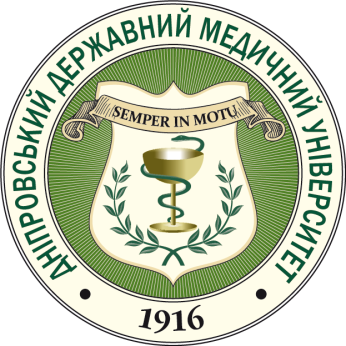 ДНІПРОВСЬКИЙ ДЕРЖАВНИЙ МЕДИЧНИЙ УНІВЕРСИТЕТ
кафедра психіатрії, наркології і медичної психології
Предиктори якості життя у хворих на соматоформні розлади і порушення сну
д.мед.н., професор, В.В.Огоренко
аспірант, І.І.Макарова
Предиктори якості життя у хворих на СФР
Мета роботи: визначення предикторів якості життя у пацієнтів з соматоформними розладами поєднаними з розладами сну. 
Матеріали і методи: Обстежено 120 осіб віком від медіанним віком 39,5 (30,5; 45) років, 67,5% склали жінки,  у яких діагностовано соматоформні розлади (СФР) та виявлені розлади сну. Якість життя (ЯЖ) пацієнтів оцінювали за допомогою інтегративного опитувальника якості життя. Додатково обстежували за допомогою Пітсбурзького опитувальника індексу якості сну (PSQI), тесту депресії Бека (BDI-II), індексу важкості інсомнії (ISI), Торонтської шкали алекситимії-20 (ТАС20), шкали тривоги Спілбергера (STAI)
Табл. 1 Уніваріантний логіт-аналіз клінічних та психометричних предикторів ЯЖ (неперервні змінні)
Предиктори якості життя у хворих на СФР
За результатами простого логістичного аналізу неперервних змінних встановлено, що найбільше визначають шанси недостатньої ЯЖ показники порушення сну PSQI та ISI – збільшення шансів в 2,5 та 1,42 рази відповідно. Високий вихідний рівень ЯЖ збільшує шанси на достатній рівень ЯЖ після лікування, проте вплив на цей показник в рамках реабілітації неможливий. 
За результатами простого логістичного аналізу бінарних ознак встановлено, що наявність важкої інсомнії як до, так і після втручання збільшує шанси на низький рівень ЯЖ в 14,28 та 7,33 рази відповідно. Також збільшує шанси наявність депресії та алекситимії.
При цьому присутність у хворих особистісної  тривожності достовірно знижують ці шанси, а наявність ситуативної тривожності не впливає на якість життя.
Табл. 2 Уніваріантний логіт-аналіз клінічних та психометричних предикторів ЯЖ (неперервні змінні)